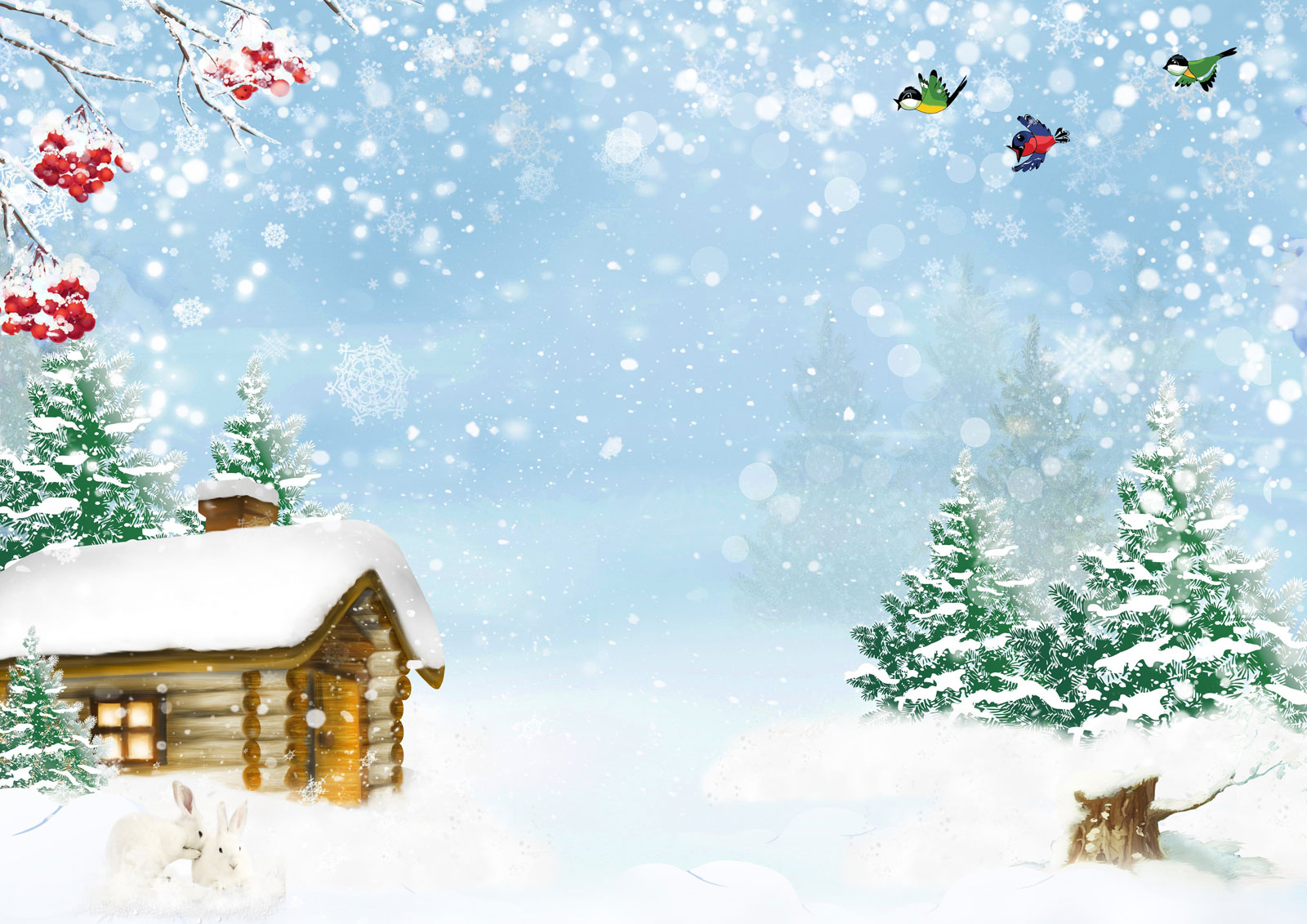 Межрегиональный конкурс 
для детей, подростков и молодежи
«Наследие России: зимний экологический календарь»

Номинация: Другое (Развлечение «Накормите птиц зимой» для детей 3-5 лет)


Авторы: 
педагоги МБДОУ «ДСОВ № 76» МО г.Братска
Горюнова Елена Павловна, 
музыкальный руководитель
Толмачева Татьяна Михайловна, 
музыкальный руководитель
Шаталина Елена Александровна, 
инструктор по физической культуре



2024 г.
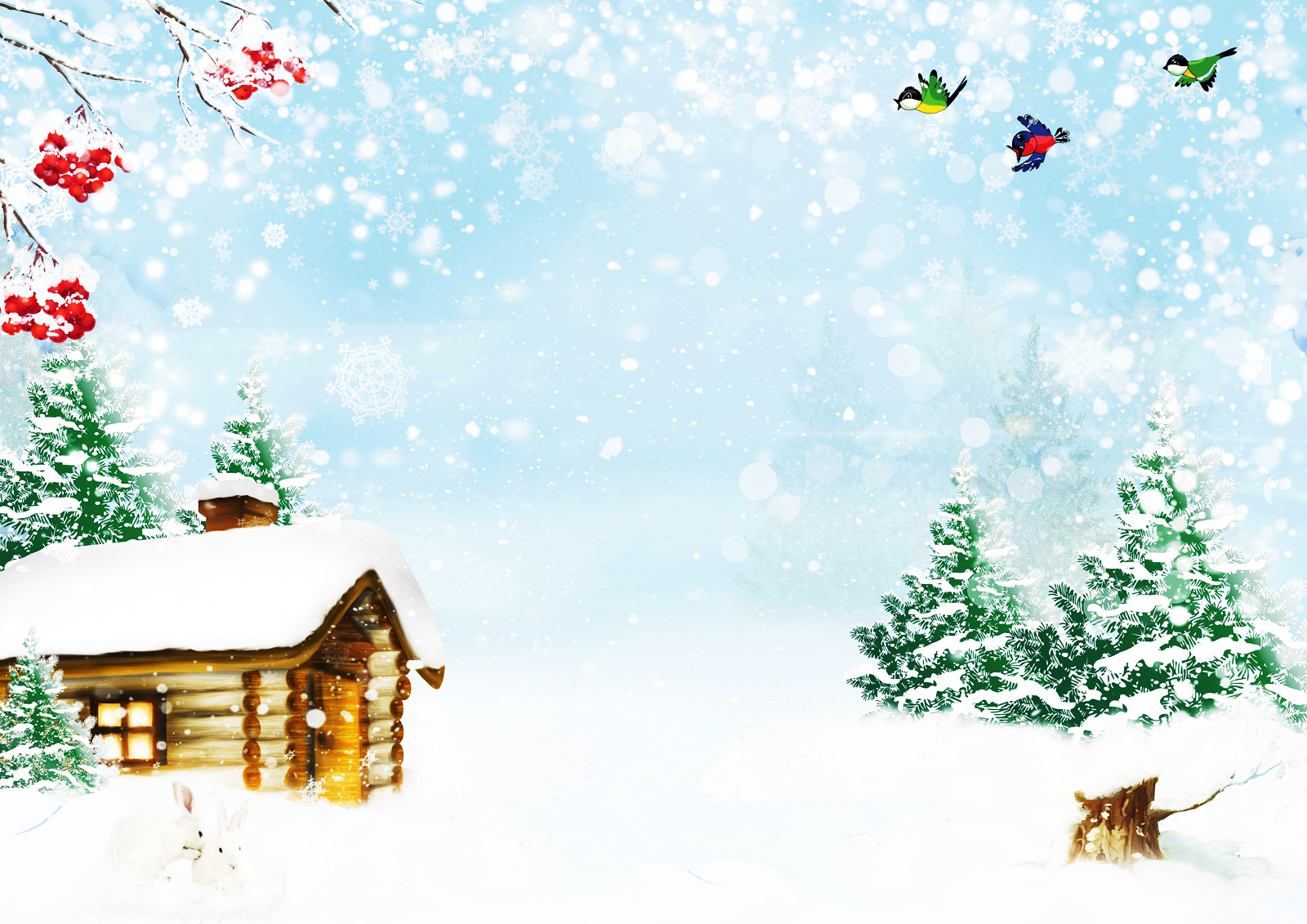 Одним из важных направлений воспитательной работы в ДОУ является формирование экологической культуры детей, начиная  с младшего дошкольного возраста.
Участвуя в праздниках и развлечениях экологической направленности, дети:
знакомятся с особенностями внешнего вида, повадками, образом жизни зимующих птиц родного края; 
учатся заботиться о птицах, проявлять бережное отношение к живым существам;
помогают сохранять природное биоразнообразие своего региона.
 
15 января 2024 в нашем детском саду проводилось развлечение «Накормите птиц зимой», 
в рамках Всероссийского экологического праздника «День зимующих птиц» для детей младших и средних групп.

К нашим детям пожаловала в гости  Зимушка-метелица, которая  приготовила для ребят различные конкурсы и задания:
«Назови птицу на картинке» 
«Чей это птичий голосок?»
«Эстафета «Накорми птиц!»
Подвижная игра «Птицы и метель»

Наши ребята ловко справились со всеми заданиями, а в завершении праздника весело исполнили танец «А на улице мороз».
Дети убедились, как важно проявлять заботу о птицах сибирской, морозной зимой!
«Назови птицу»
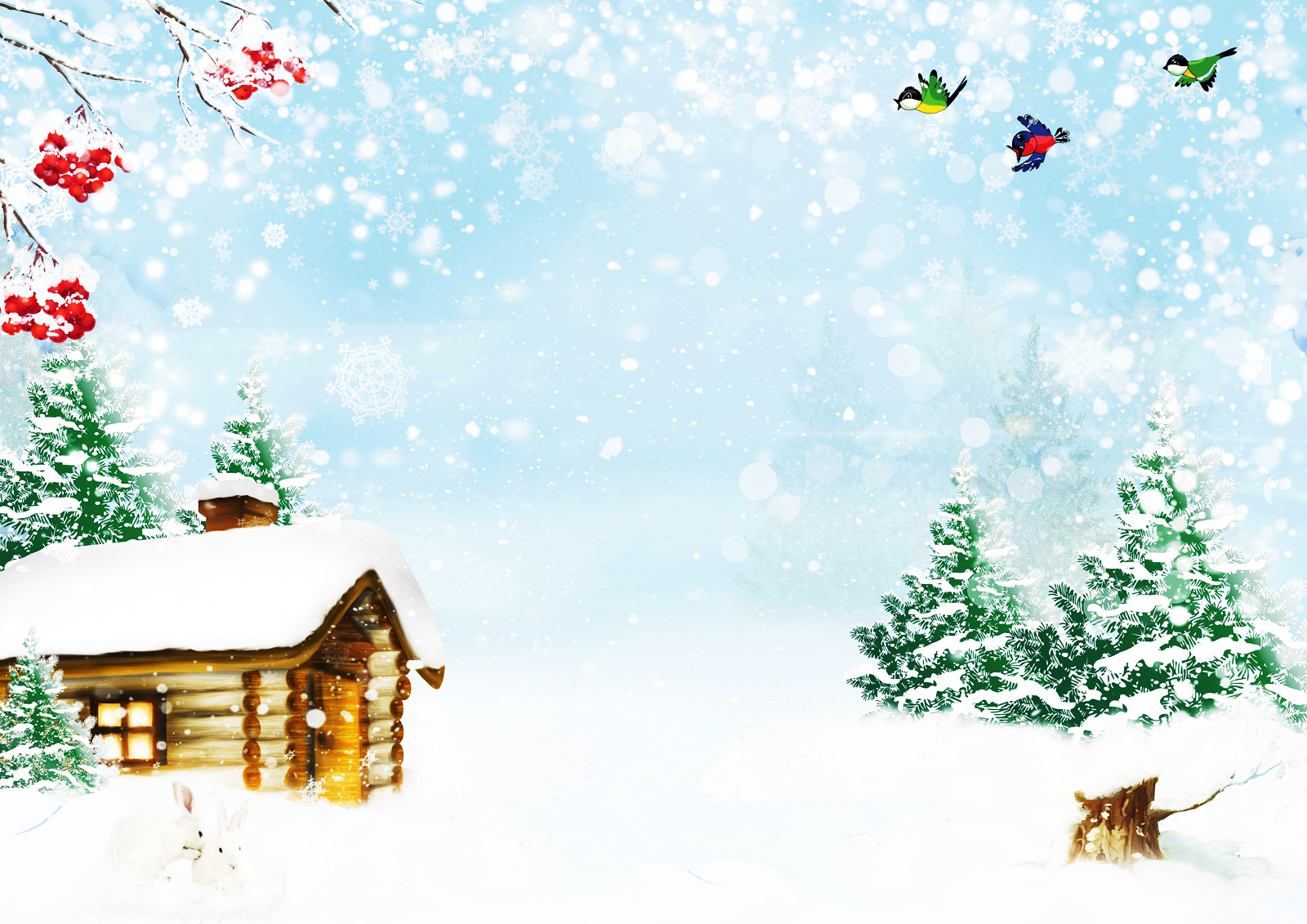 «Зимой на ветках яблоки! Скорей их собери;
И вдруг вспорхнули яблоки, ведь это.... снегири!!!»
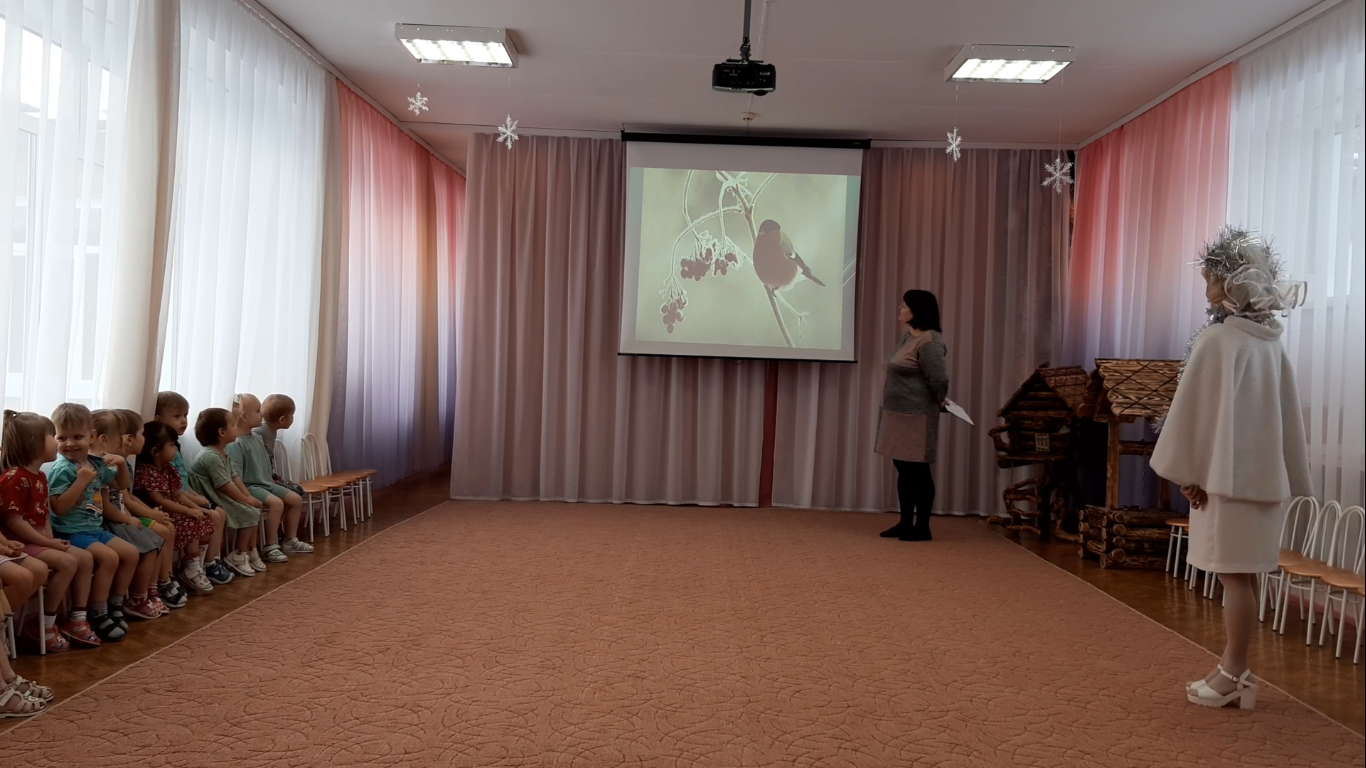 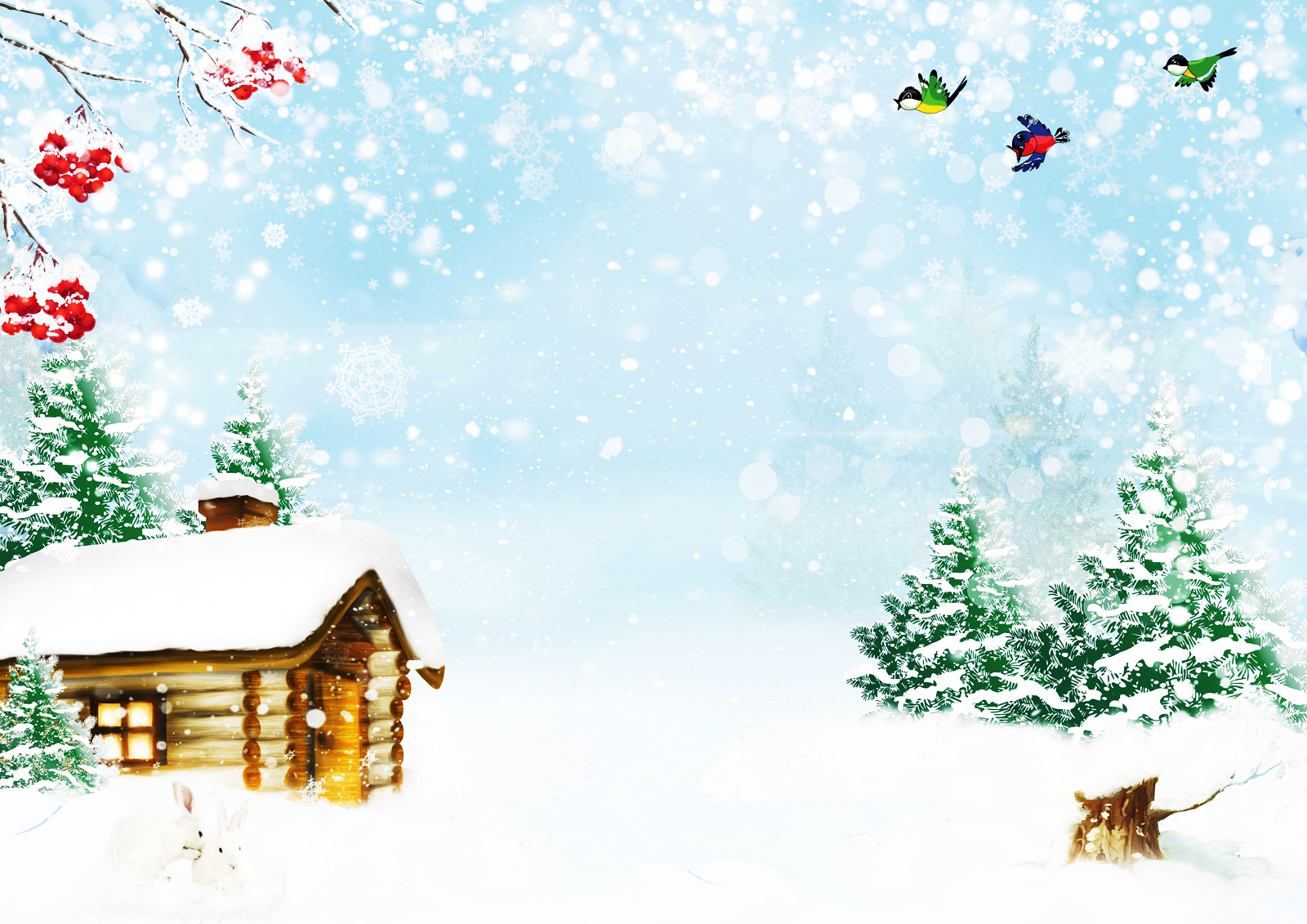 «Назови птицу»
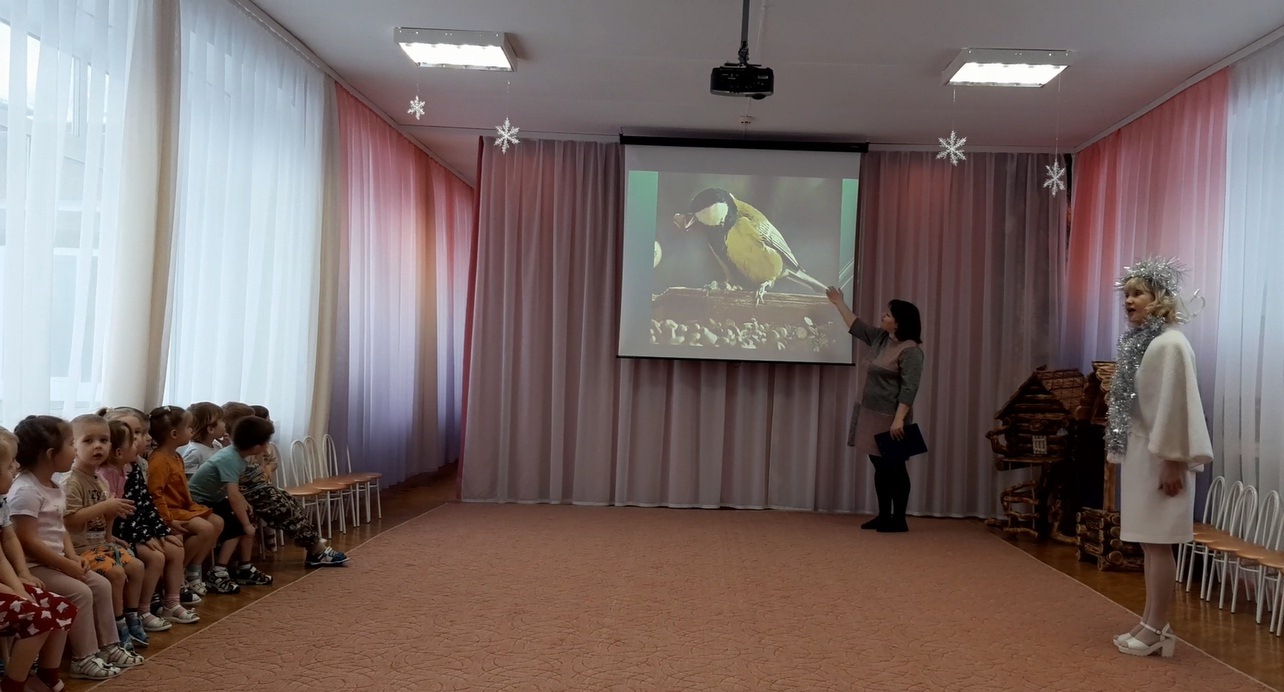 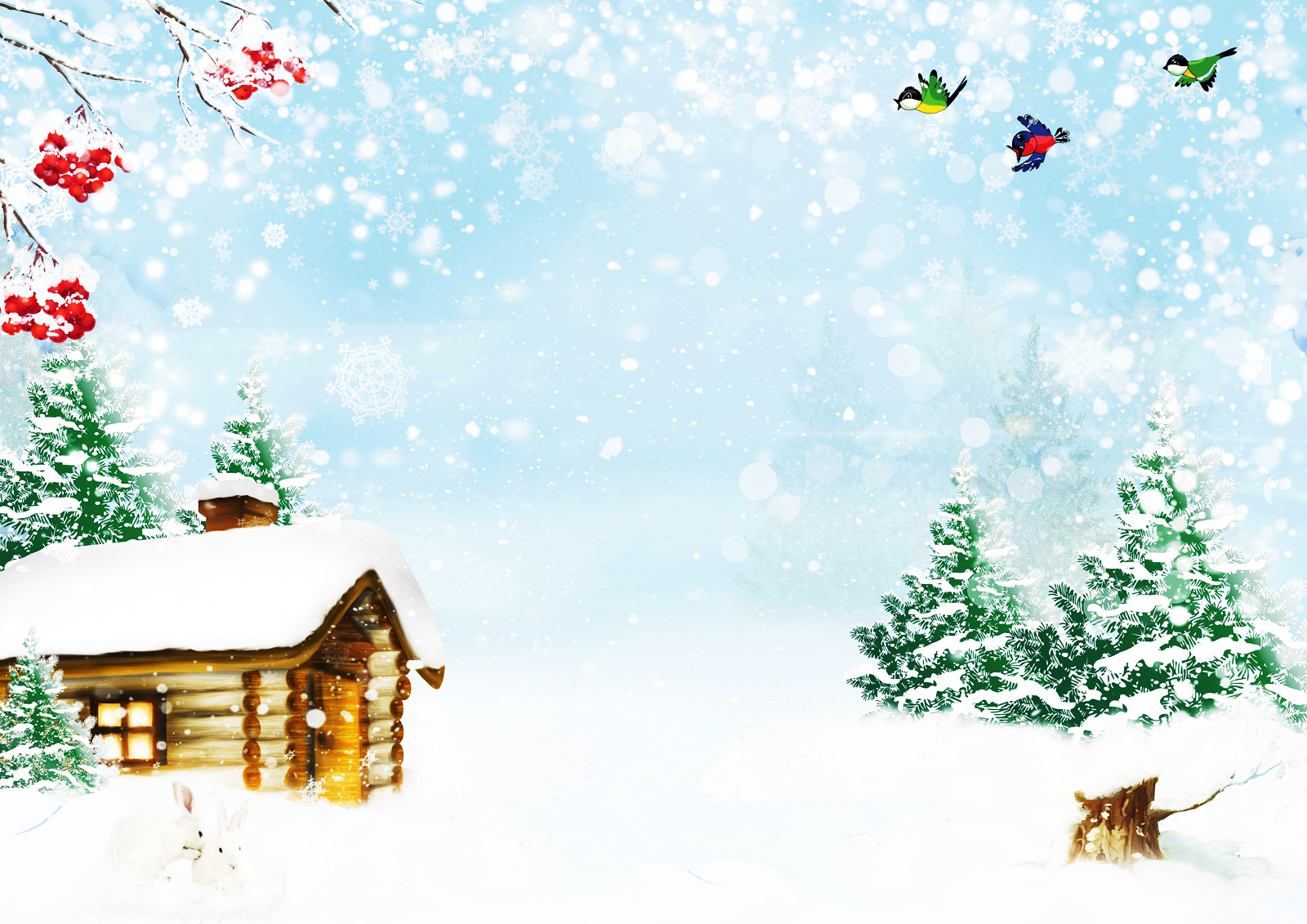 Игра «Чей это птичий голосок?»
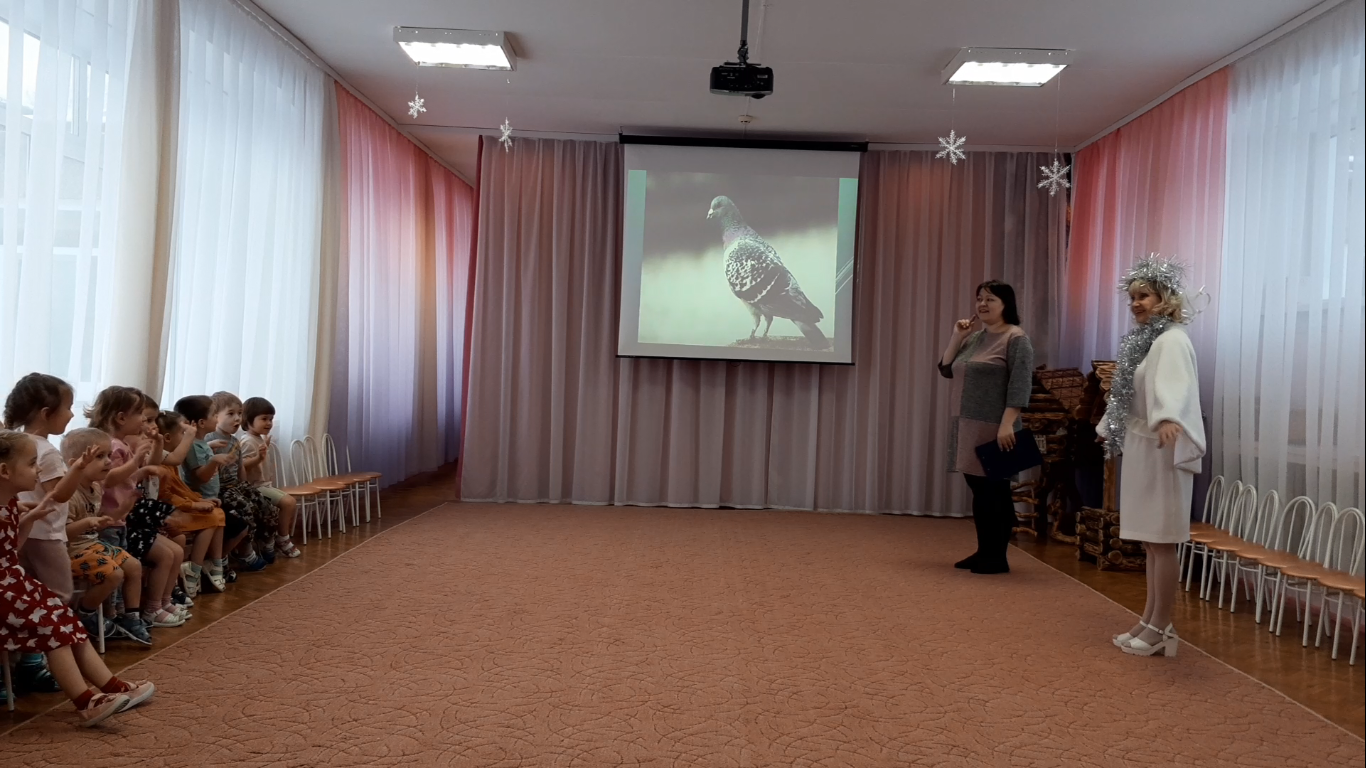 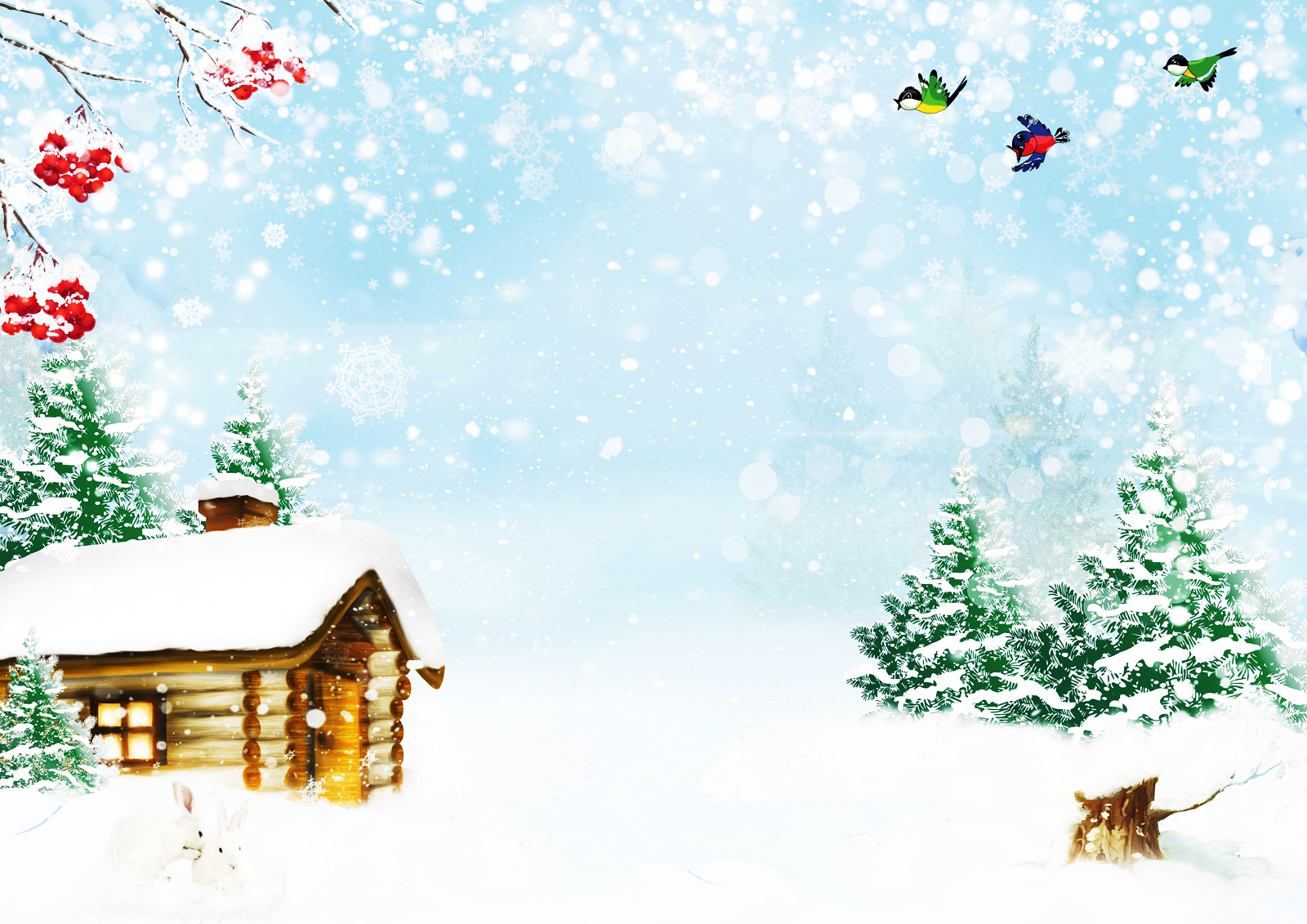 Игра «Птицы и метель»
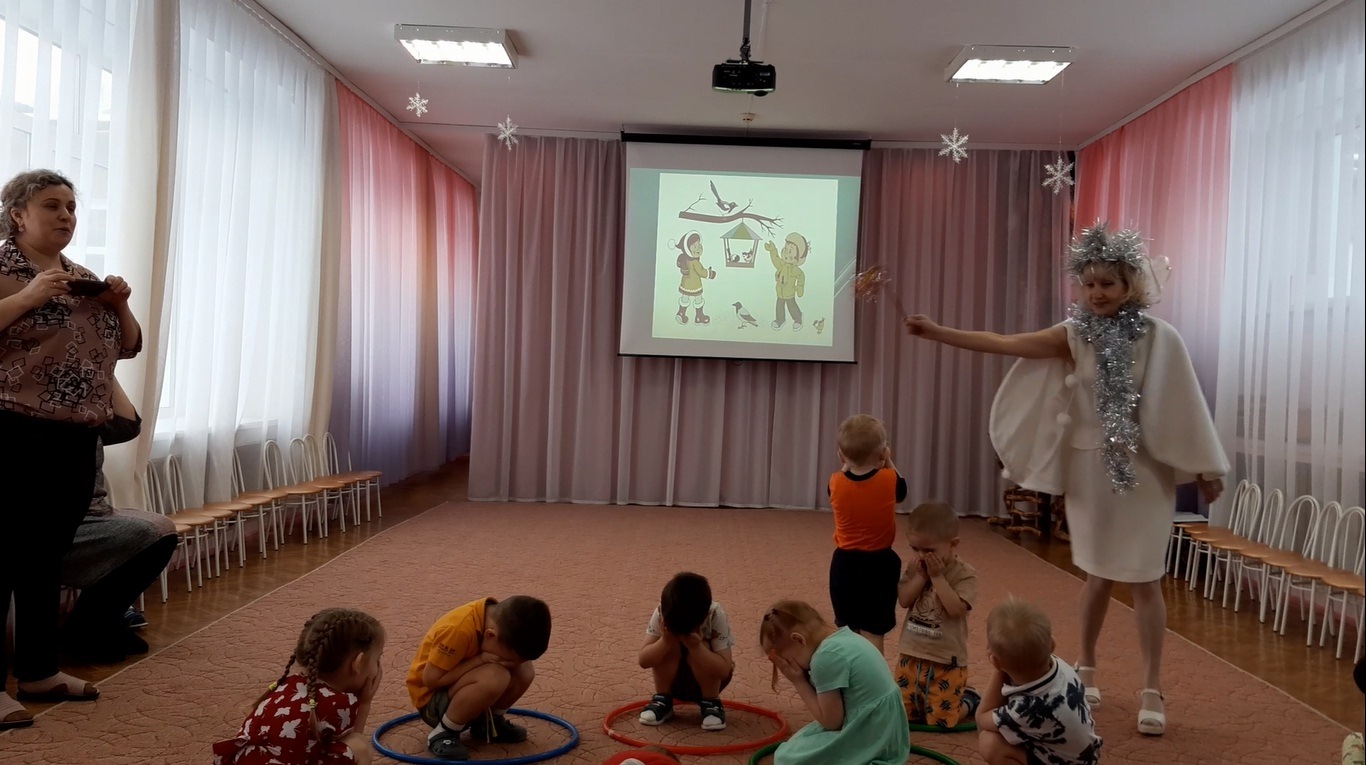 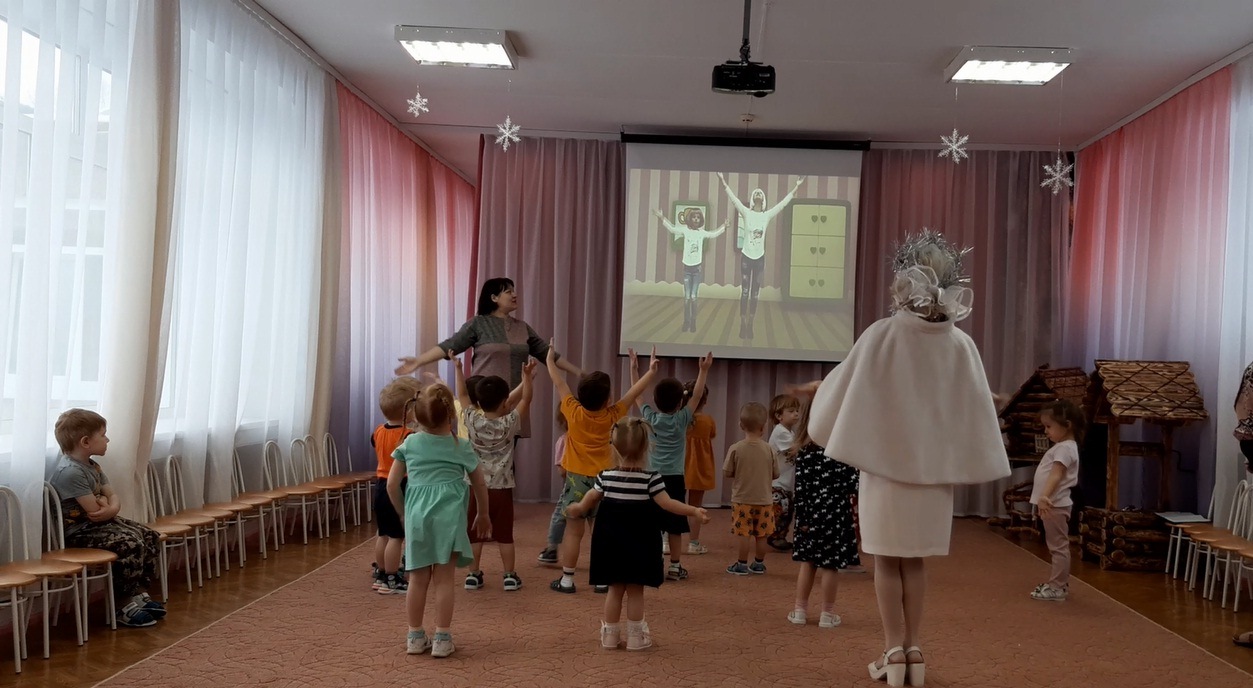 Эстафета «Накорми птиц!»
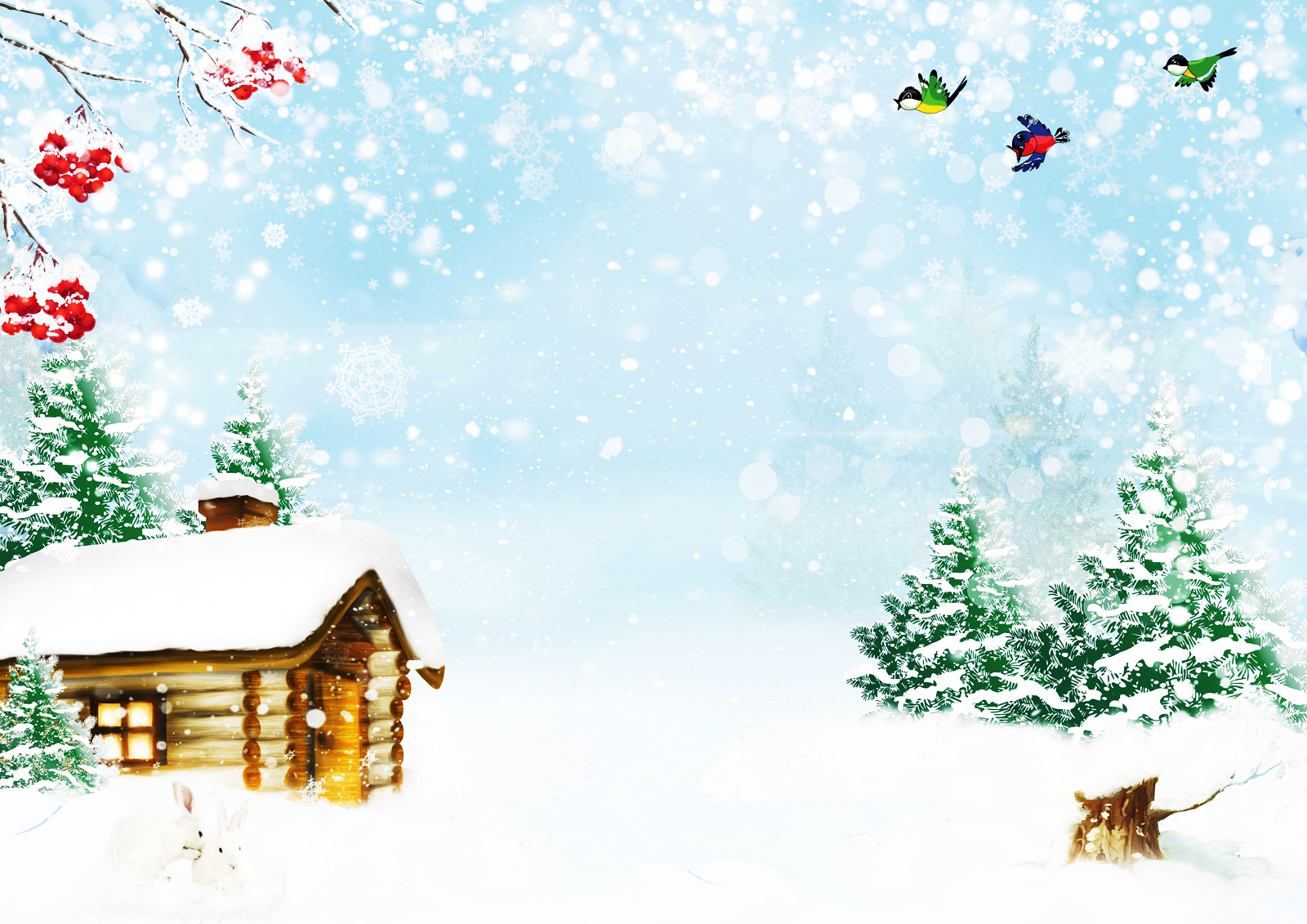 Свиснет ветер легкокрылый: "Здравствуй, зимушка-зима".
Вновь для птиц кормушки ставят, насыпают в них корма. 
И поют пичужек стаи: "Здравствуй, зимушка-зима! "
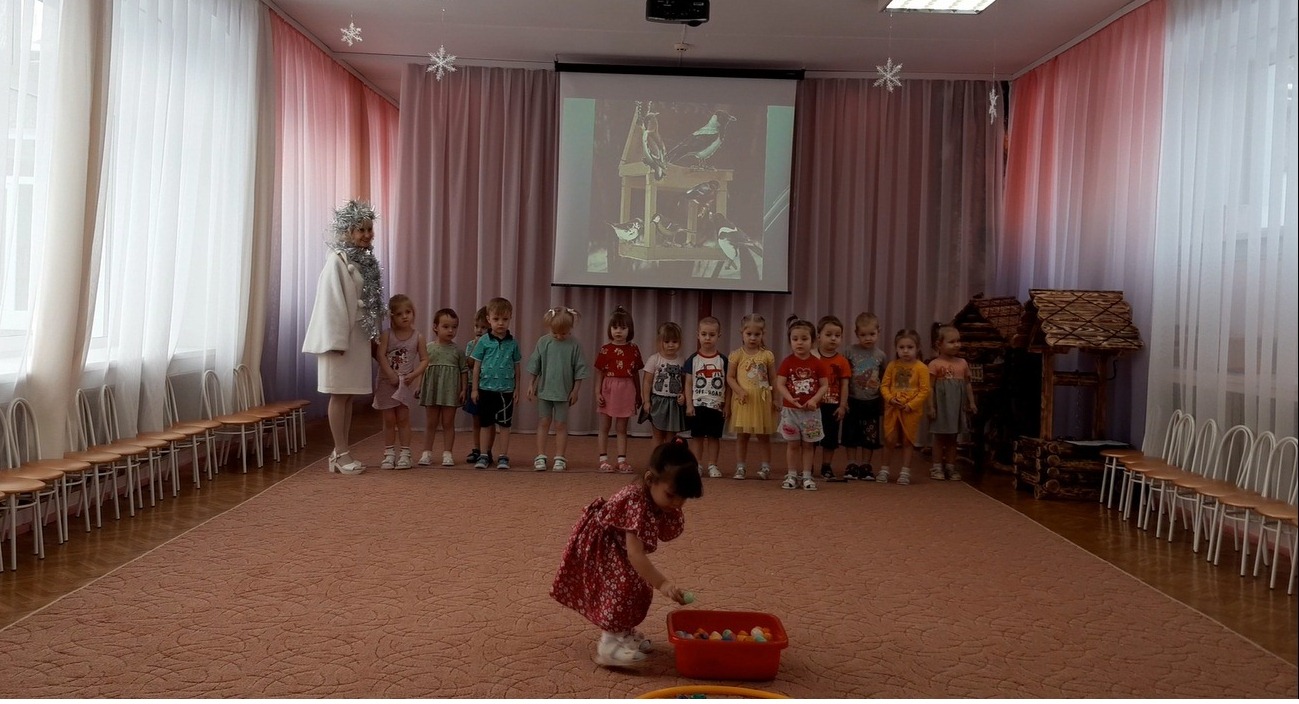 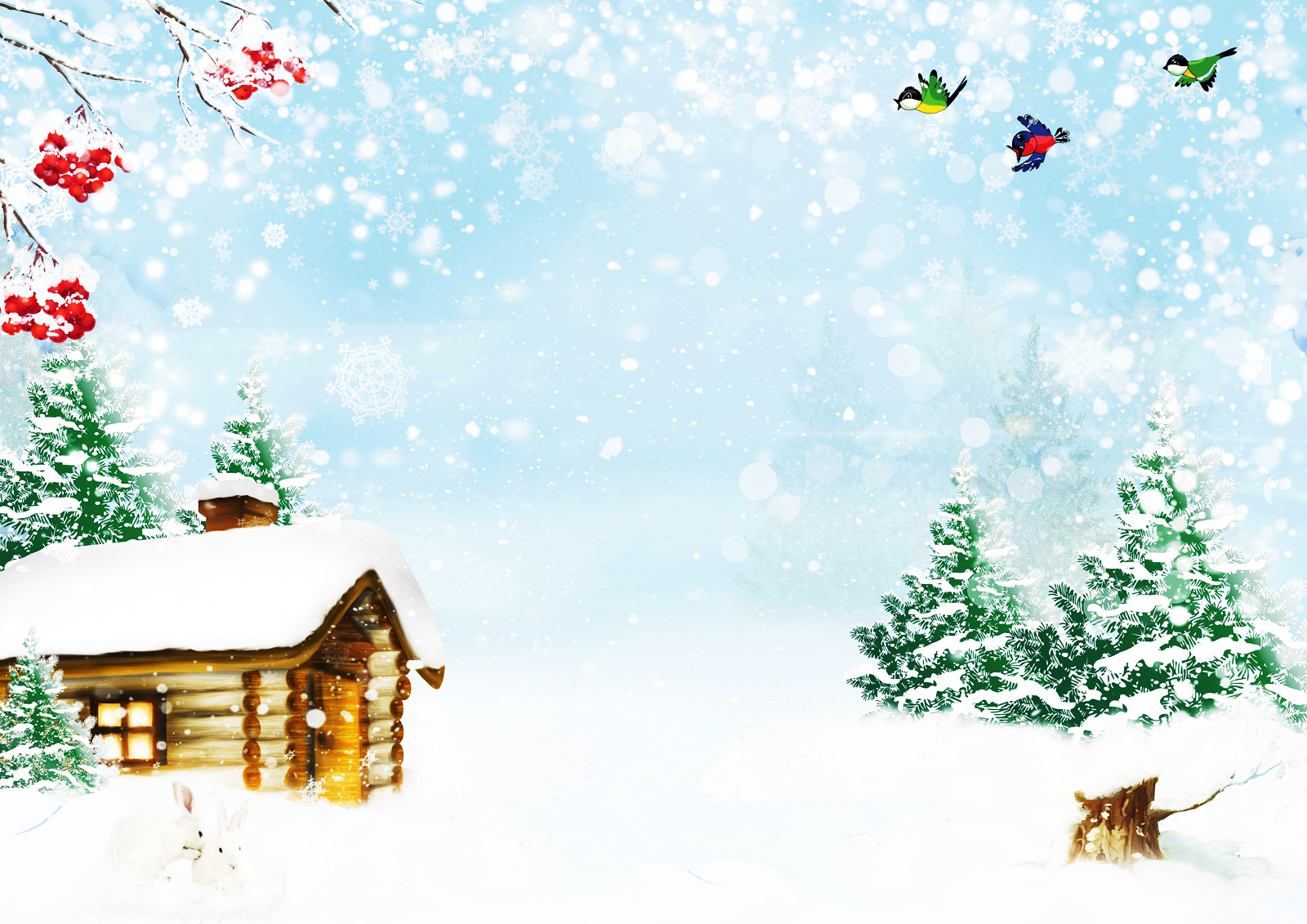 Танец «А на улице мороз»
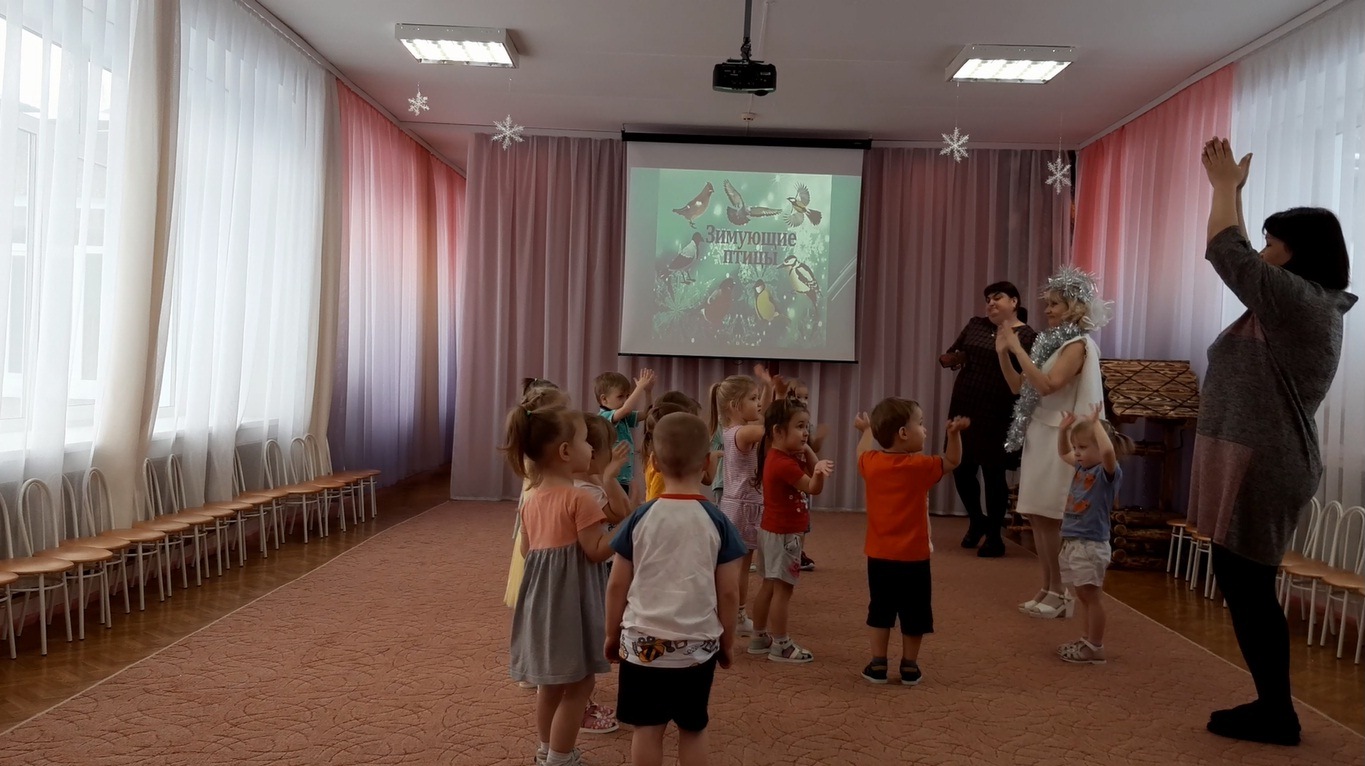 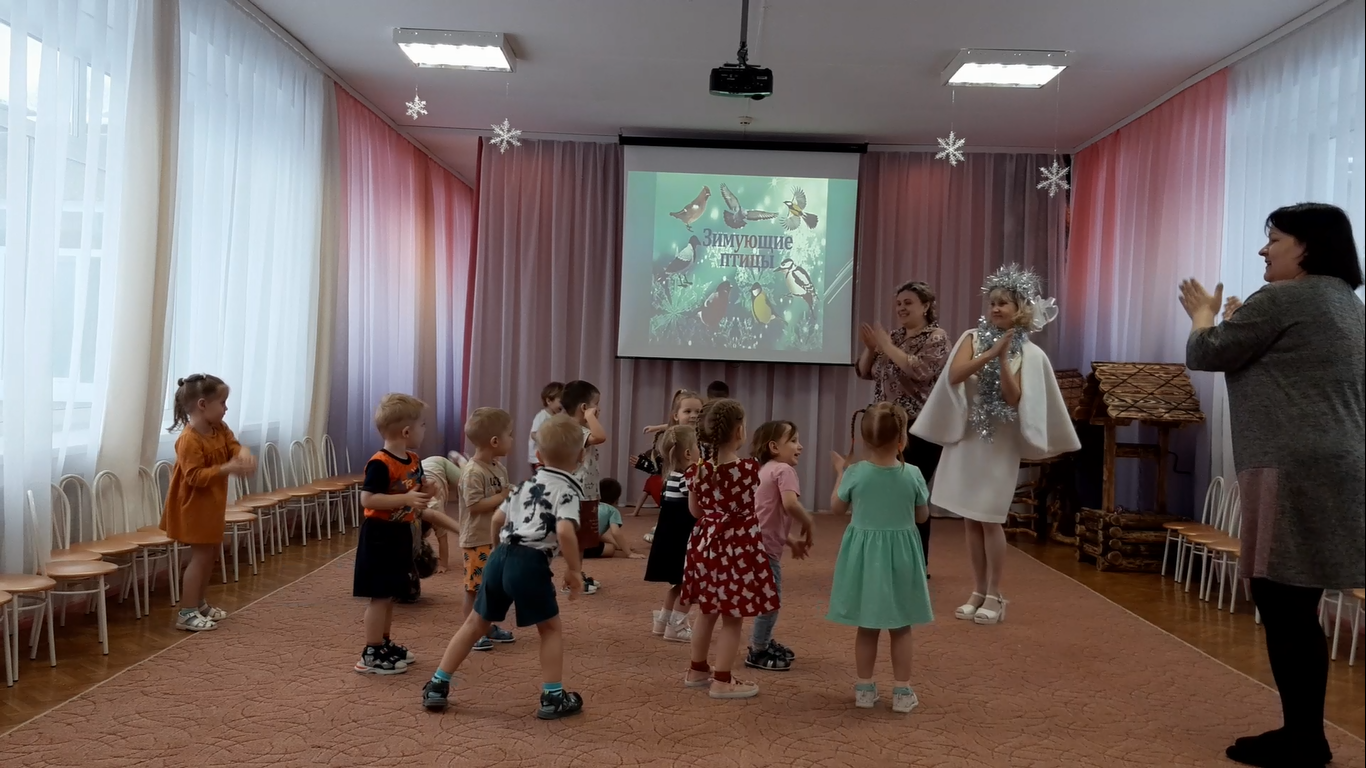